ГОУ СОШ «Школа надомного обучения» 367 Зеленоградскогоокруга  г. МосквыКонкурс «Умники и умницы»
«Математические кроссворды»

Автор презентации: Дмитриева Алёна
5б класс 

Руководитель – Монакова К.З.  



Москва
2010 г.
Содержание
Раздел I «Юный математик» (5  класс):
Кроссворд №1 
Кроссворд №2 
Кроссворд №3
Кроссворд №4
Раздел II «Любителям математики» (6 класс): 
Кроссворд №5
Кроссворд №6
Кроссворд №7
Кроссворд №8
Раздел I

 «Юный математик»
Кроссворд №1
5 класс
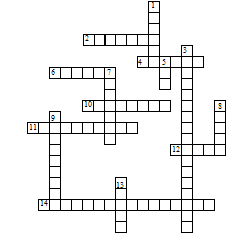 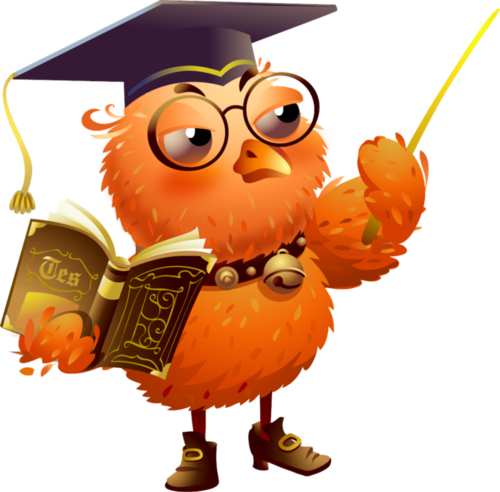 К  кроссворду  №1
По горизонтали: 
2. Единица с шестью нулями. 4. Единица площади, равная 10000 м2. 6. Отрезок, соединяющий центр окружности и любую точку на ней. 10. Суммы длин всех сторон многоугольника. 11. Дробь, у которой числитель меньше знаменателя. 12. Знак, используемый для записи числа. 14. Закон сложения: а + в = в + а. 
По вертикали:
 1. Фигуры, совпадающие при наложении. 3. Закон умножения (а + в) с = ас + вс. 5. Прямоугольный параллелепипед, у которого все ребра равны. 7. Название отрезков, из которых состоит треугольник. 8. Единица масс, равная 1000 кг. 9. Равенство, содержащее неизвестное. 14. Третий разряд любого класса.
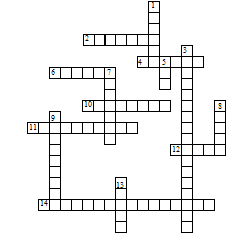 Кроссворд 2. Юный математик (5 класс)
Ответ  кроссворда №1: 

По горизонтали: 2. Миллион. 4. Гектар. 6. Радиус. 10. Периметр. 11. Правильная. 12. Цифра. 14. Переместительный. 
По вертикали: 1. Равные. 3. Распределительный. 5. Куб. 7. Стороны. 8. Тонна. 9. Уравнение. 13. Сотни. 
По вертикали: 1. Равные. 3. Распределительный. 5. Куб. 7. Стороны. 8. Тонна. 9. Уравнение. 13. Сотни.
Кроссворд 2. Юный математик (5 класс)
Кроссворд  №2
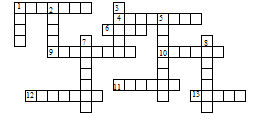 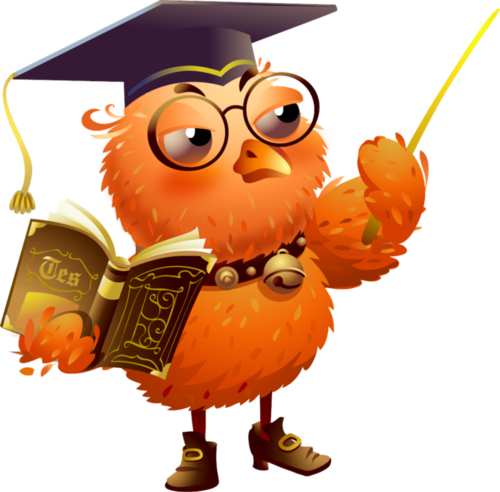 К кроссворду №2
По горизонтали: 1. Книга для занятий по какому-либо предмету. 4. Перерыв в школьных занятиях. 6. Знак, используемый для записи музыки. 9. Документ, который выдают школьнику по окончании школы. 10. Месяц. 11. Большой лист, используемый для чертежей, стенгазет и т. п. 12. Чертежный инструмент. 13. Предмет, используемый художником для нанесения краски на холст. 
По вертикали: 1. Время, отведенное в школе для занятий одним из предметов. 2. Знак, используемый для обозначения звука. 3. Учреждение, которое дети посещают, пять раз в неделю. 5. Деревянная палочка с грифелем. 7. Жидкий состав для письма. 8. Наука.
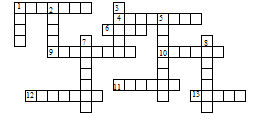 Ответ кроссворда №2: 

По горизонтали: 1. Учебник, 4. Каникулы, 6. Нота, 9. Аттестат. 10. Август. 11. Ватман. 12. Циркуль. 13. Кисть. 
По вертикали: 1. Урок. 2. Буква. 3. Школа. 5. Карандаш. 7. Чернила. 8. История.
Кроссворд 3.
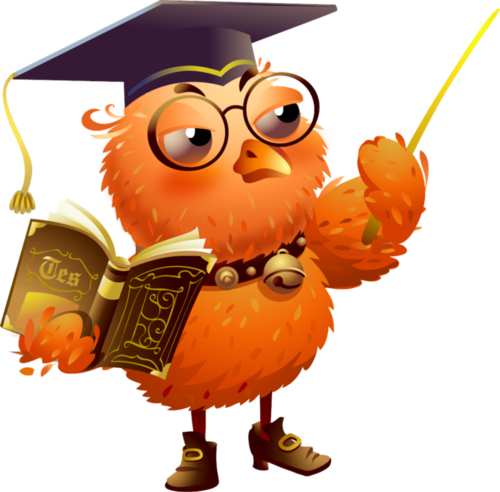 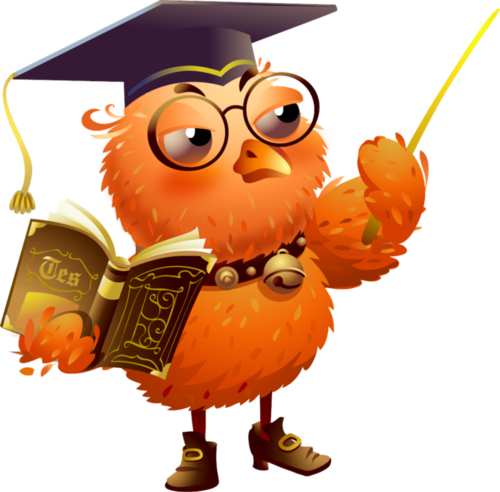 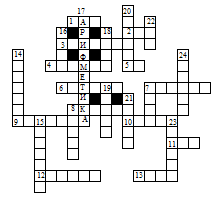 К кроссворду №3
По горизонтали: 1. Мера времени. 2. Наименьшее четное число. 3. Очень плохая оценка знаний. 4. Ряд чисел, соединенных знаками действий. 5. Мера земельной площади. 6. Число в пределах десяти. 7. Часть часа. 8. Знаки, которые ставятся тогда, когда нужно изменить порядок действий. 9. Наименьшее четырехзначное число. 10. Единица третьего разряда. 11. Столетие. 12. Арифметическое действие. 13. Название месяца. 
По вертикали: 7. Весенний месяц. 8. Прибор для вычислений. 14. Геометрическая фигура. 15. Малая мера времени. 16. Мера длины. 17. Предмет, преподаваемый в школе. 18. Мера жидкостей. 19. Денежная единица. 20. Вопрос для решения. 21. Некоторое количество единиц. 22. Название месяца. 23. Первый месяц года. 24. Последний месяц школьных каникул.
Ответ кроссворда №3
 
По горизонтали: 1. Час. 2. Два. 3. Единица. 4. Пример. 5. Ар. 6. Четыре. 7. Минута. 8. Скобки. 9. Тысяча. 10. Сотня. 11. Век. 12. Деление. 13. Июль. 
По вертикали: 7. Март. 8. Счеты. 14. Квадрат. 15. Секунда. 16. Метр. 17. Арифметика. 18. Литр. 19. Рубль. 20. Задача. 21. Число. 22. Май. 23. Январь. 24. Август.
Кроссворд №4
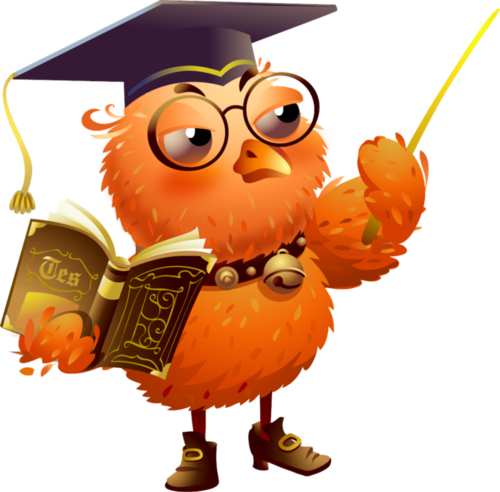 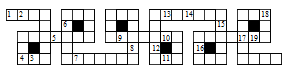 Кроссворд 16. Юный математик (5 класс)
К кроссворду №4 
1. Буква латинского алфавита. 2. Единица времени. 3. Площадь квадрата со стороной 10 м. 4. Отрезок, соединяющий центр окружности с любой её точкой. 5. Единица меры длины. 6. Знак, употребляемый при сравнении чисел. 7. Часть прямой, соединяющей две точки. 8. Единица массы, равная 1000 г. 9. Знак математического действия. 10. Число, которое больше 36, но меньше 44. 11. Прямоугольный параллелепипед, у которого все рёбра равны. 12. Элементарный знак в какой-либо символике. 13. Единица площади, применяемая во многих западных странах (» 4047 м2). 14. Сторона грани куба. 15. Число, которое иногда получается при делении. 16. Группа цифр в записи числа. 17. Знаки, которые ставятся тогда, когда нужно изменить обычный порядок действий. 18. Буква латинского алфавита. 19. Значение неизвестной буквы, при которой из уравнения получается числовое равенство. 
Ответы:
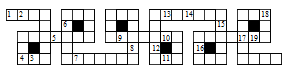 Ответ кроссворда №4
Раздел II
  
«Любителям математики»
Кроссворд №5
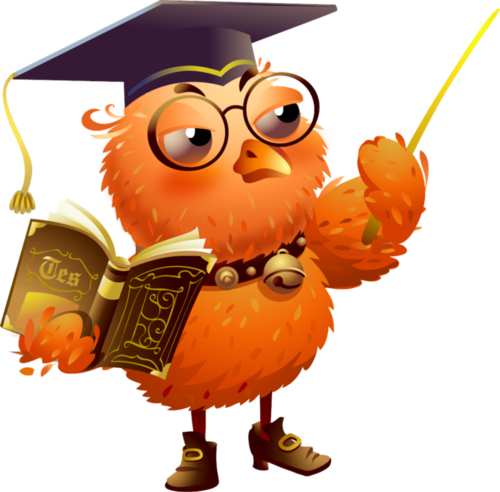 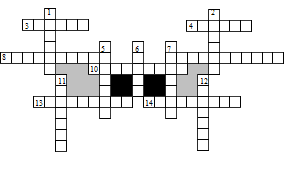 К кроссворду №5
По горизонтали: 3. Знаки, которые ставятся тогда, когда нужно изменить порядок действий. 4. Одна из точек, расположенных на координатном луче, имеющая большую координату. 8. Выдающийся советский математик, который в шестилетнем возрасте заметил, что 12 = 1, 22 = 1 + 3, 32 = 1 + 3 + 5, 42 = 1 + 3 + 5 + 7 и т. д. 9. Числа, которые перемножают. 10. Единица измерения отрезков учащимися в тетради. 13. Основная единица массы. 14. Неограниченная геометрическая фигура, которая не имеет краёв. 
По вертикали: 1. Необходимая часть текста задачи. 2. Единица измерения объёма жидкости, которая используется в Англии и США (4л. ). 5. Прямоугольник, у которого все стороны равны. 6. Одно из измерений прямоугольного параллелепипеда. 7. Число, которое иногда получается при делении. 11. Число, которое делят. 12. Отрезок, соединяющий вершины треугольника
Ответ кроссворда №5:
По горизонтали: 3. Скобки. 4. Правее. 8. Колмогоров. 9. Сомножители. 10. Сантиметр. 13. Килограмм. 14. Плоскость. 
По вертикали: 1. Вопрос. 2. Галлон. 5. Квадрат. 6. Длина. 7. Остаток. 11. Делимое. 12. Сторона.
Кроссворд №6
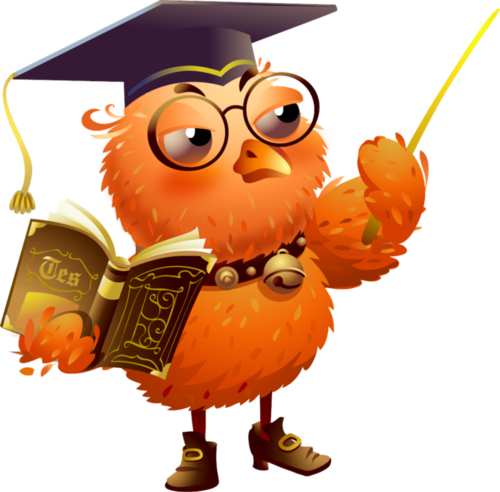 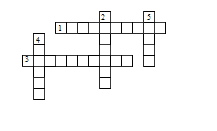 К кроссворду №6
 1. Число, показывающее, на сколько равных частей разделено целое. 2. Дробная черта – это знак …. . 3. Деление числителя и знаменателя на одно и то же натуральное число – это … 4. Определите, не прибегая к вычислениям, какое выражение больше ( первое или второе): 1 – 1/1998 или 1 – 1/1999. 5. Плод банана состоит из кожуры и мякоти. . Кожура составляет 2/5 массы банана. Масса мякоти составляет …. . кг, если масса бананов 10 кг.
Ответ кроссворда №6
 1. Знаменатель. 2. Деления. 3. Сокращение. 4. Второе. 5. Шесть.
Кроссворд №7
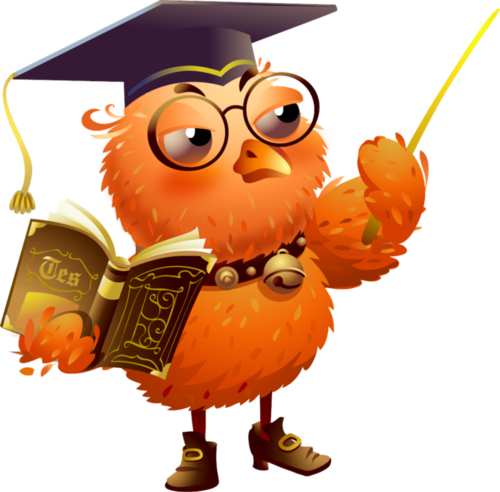 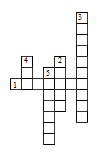 К кроссворду №7
1. Знак, разделяющий дробную и целую часть. 2. Дробь 3, 298» 3, 30 округлена до разряда……. 3. Сравнивают, вычитают, складывают десятичные дроби …… 4. Скорость течения реки равна … км/ч, если скорость катера по течению 15, 2 км/ч, а против течения 11,2 км/ч. 5. В ржаном хлебе 52 % белка. В скольких граммах хлеба содержится 260 г. белка?
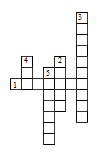 Ответ кроссворда №7: 

 1. Запятая. 2. Сотых. 3. Поразрядно. 4. Два. 5. Пятьсот.
Кроссворд 8 . Юный счетовод (6 класс)
Кроссворд №8
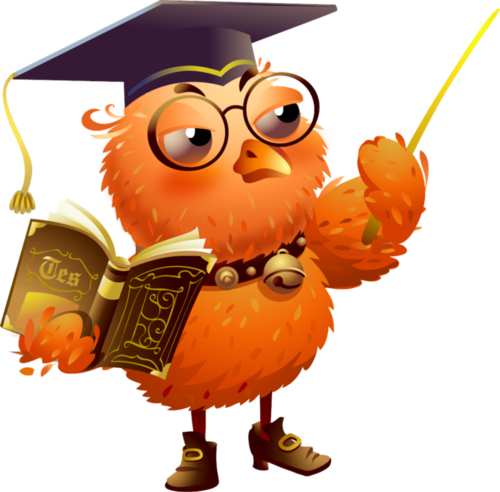 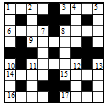 К кроссворду №8 
По горизонтали: 1. Квадрат простого числа, большего 70. 3. Число, цифры которого образуют арифметическую прогрессию с суммой, равной 14. 6. Куб целого двузначного числа. 8. Квадрат целого числа большего 80. 9. Число, цифры которого образуют арифметическую прогрессию с суммой, равной 25. 11. Число 9 по горизонтали, записанное в обратном порядке. 14. Число 1 по вертикали минус число 4 по вертикали. 15. Наименьшее четырёхзначное число, не содержащее нулей. 16. 211. 17. 550, умноженное на кубический корень из числа 6 по горизонтали. 
По вертикали: 1. Число 15 по горизонтали, умноженное на 5. 2. Число, у которого сумма двух первых цифр равна сумме двух последних цифр. 4. Разность чисел 6 и 1 по горизонтали, умноженная на 9. 5. Разность чисел 2 и 4 по вертикали минус 41. 7. Удесятерённое число 2 по вертикали увеличенное на 238. 8. Число 11 по горизонтали минус 2. 10. Сумма чисел 5 по вертикали и 12 по вертикали. 11. Число 4 по вертикали, записанное в обратном порядке. 12. Корень квадратный из числа 1 по горизонтали, умноженный на 43. 13. Разность чисел 1 по горизонтали и 12 по вертикали.
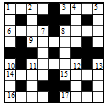 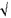 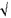 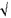 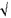 Ответ 8 кроссворда
По горизонтали: 1. 732 = 5329. 3. 5432. 6. 183 = 5832. 8. 852 = 7225. 9. 34567. 11. 76543. 14. 5555 – 4527 = 1028. 15. 1111. 16. 211 = 2048. 17. 550 * v5832 = 9900
По вертикали: 1. 1111 * 5 =5555. 2. 2433. 4. (5832 – 5329) * 9 = 4527. 5. 4527–2433 – 41= 2053. 7. 2433 * 10 + 3139 = 5192. 11. 7254. 12.
5329 * 43 = 3139. 13. 5329 – 3139 = 2190.